International Health Care Management IIPart 1.1-2
Steffen Fleßa
Institute of Health Care Management
University of Greifswald
1
Epidemiology of Non-Infectious Diseases
Demand for Health Services
Epidemiology of Non-Infectious Diseases
Overview
Example: Diabetes Mellitus Type II
Example: Cervix Uteri Carcinoma
Example: Cataract
Risk Factors
Filter Between Need and Demand
2
1.1.2 Example: Diabetes Mellitus Type II
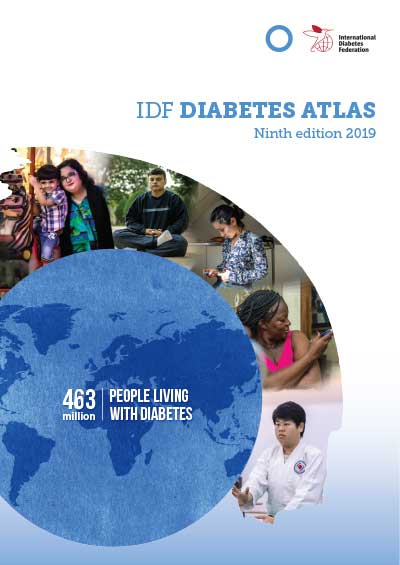 World Diabetes Federation
2019:
463 million diabetics worldwide
4.2 million death cases p.a.
760 billion US$ health expenditure
90 % T2DM
80 % of diabetics live in middle or low income countries
2045
700 million cases
3
T2DM
Type-2-Diabetes 
Chronic Degenerative Disease
Insulin resistance 
Inadequate insulin secretion of β-cells, spectrum reaches from predominant insulin resistance accompanied by a relative lack of insulin to a predominant defect of insulin secretion accompanied by insulin resistance
Treatment
Diet
Oral therapy
Insulin replacement therapy
4
Distribution
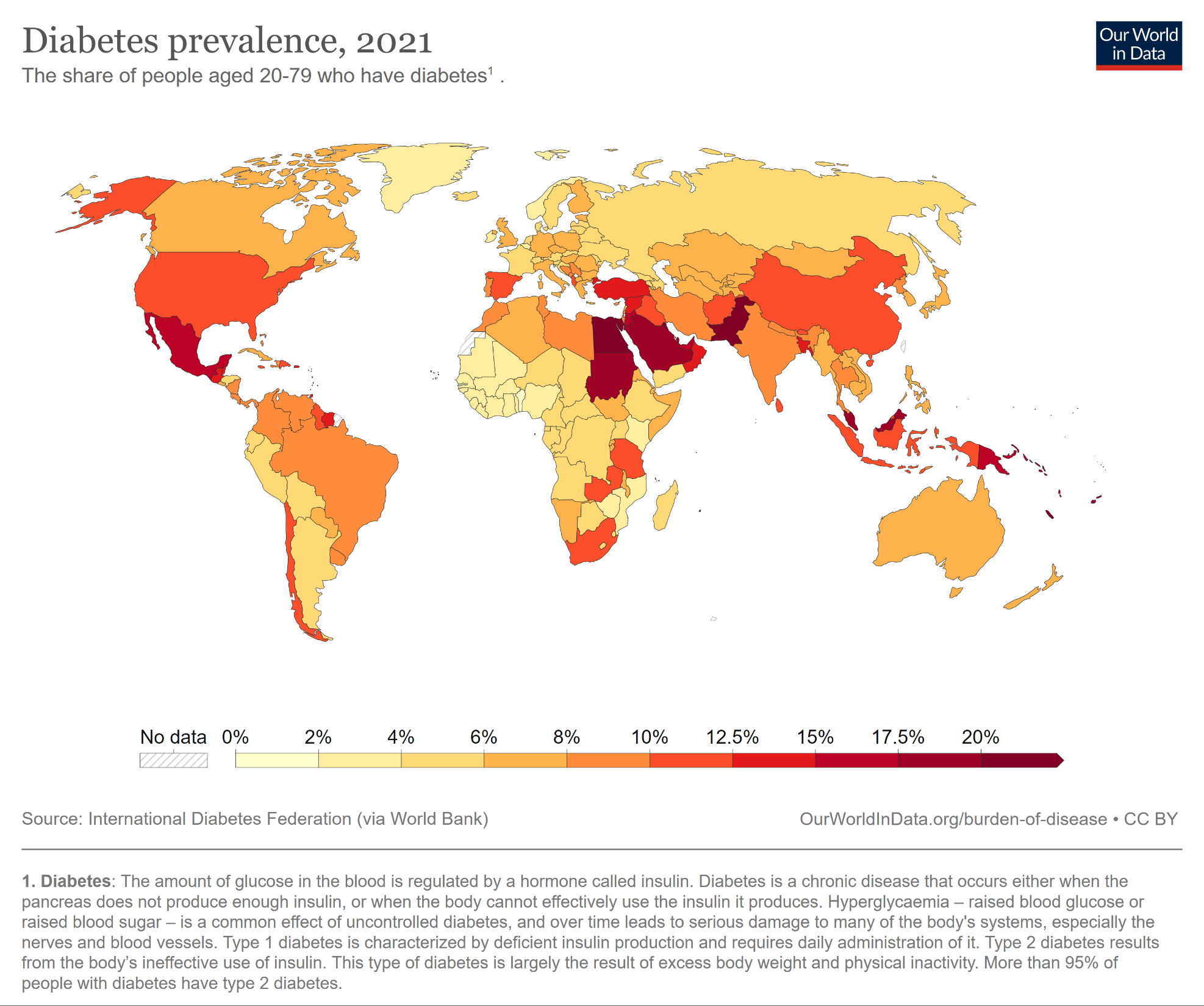 5
Complications
Micro Vascular Complications
Retinopathy (retinal diseases)
Nephropathy (kidney disease, dialysis)
Macro Vascular Complications
Heart Attack
Stroke
Neuropathy (neurological diseases)
Diabetic Foot Ulcers (circulatory disorders of extremities)
6
Diabetes in Cambodia
WHO STEPS (2010): Population 25-64 years: 
2.9 % countrywide
5.6% urban
2.4% rural
exposure to NCD risk factors: 80% had at least one risk factor
 Source: WHO 2011
Cambodia epidemiologic survey
Siem Riep province: 4.8 %
Kampong Cham province: 11.4 %
Source: WHO 2011
World Development Indicators 2021: 7,3 % countrywide
https://ourworldindata.org/grapher/diabetes-prevalence?tab=table
7
Model
8
Model
9
Model
10
Model
11
Diagnosed and Undiagnosed Cases
12
Diagnosed Cases With and Without Complications
13
Therapy of Diagnosed Cases
14
Budget Impact
15
Impact of OAD Coverage (current = 12.5 %)
Incremental Cost per Life Saved: 800 US$
(r=5%)
16
Impact of Insulin Coverage (basic = 12.5 %)
Incremental Cost per Life Saved: 3392 US$
(r=5%)
17
Epidemiology of Non-Infectious Diseases
Demand for Health Services
Epidemiology of Non-Infectious Diseases
Overview
Example: Diabetes Mellitus Type II
Example: Cervix Uteri Carcinoma
Example: Cataract
Risk Factors
Filter Between Need and Demand
18